Les nombres de 100 à 1000
Cent
100
Cent un
101
Cent deux
102
Deux cents
200
Trois cents
300
quatre cents
400
cinq cents
500
six cents
600
Mille
1000
Cent
100
Cent un
101
Cent deux
102
Deux cents
200
Trois cents
300
quatre cents
400
cinq cents
500
six cents
600
Mille
1000
Cent vingt
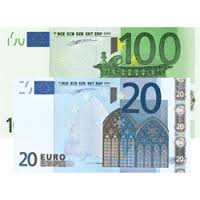 Combien?
mille
Combien?
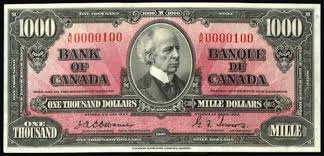 Deux cents cinquante
Combien?
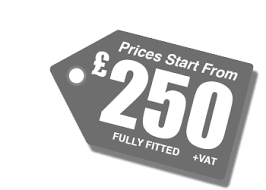 Cent quatre-vingts
Combien?
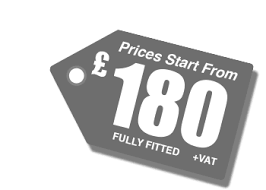 Trois cents cinquante
Combien?
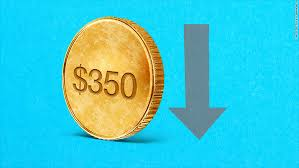 Mille quatre cents
Combien?
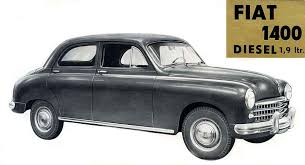 Deux cents soixante-quinze
Combien?
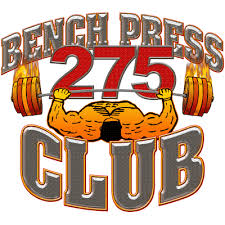 sept cents vingt cinq
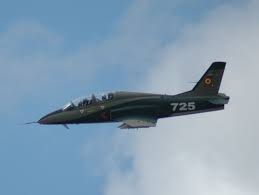 Combien?
Huit cents quatre-vingt-dix
Combien?
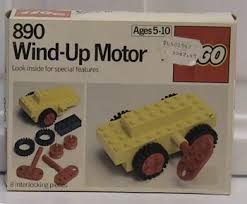